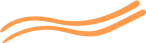 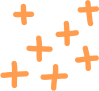 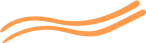 PHÒNG GIÁO DỤC VÀ ĐÀO TẠO QUẬN LONG BIÊN
MĨ THUẬT 4
CHỦ ĐỀ 4: EM SÁNG TẠO CÙNG NHỮNG CON CHỮ
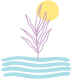 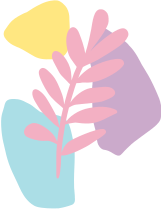 TIẾT 3: CẮT DÁN VÀ TRANG TRÍ CHỮ BẰNG CÁC CHẤT LIỆU
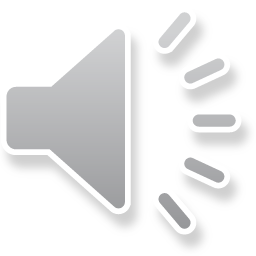 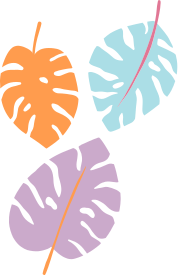 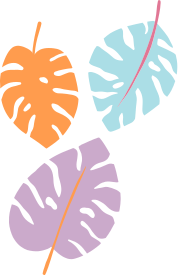 CÁC KIỂU CHỮ
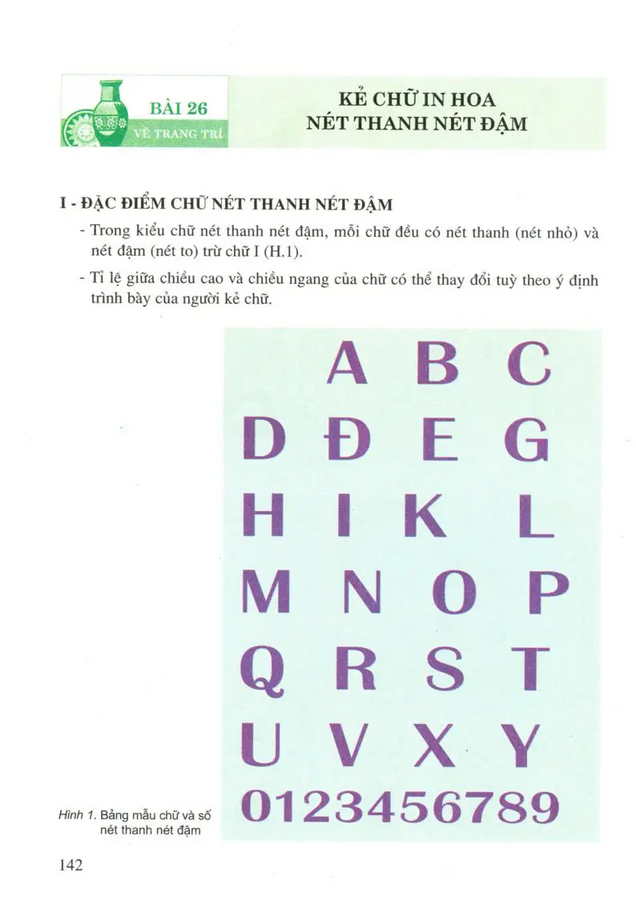 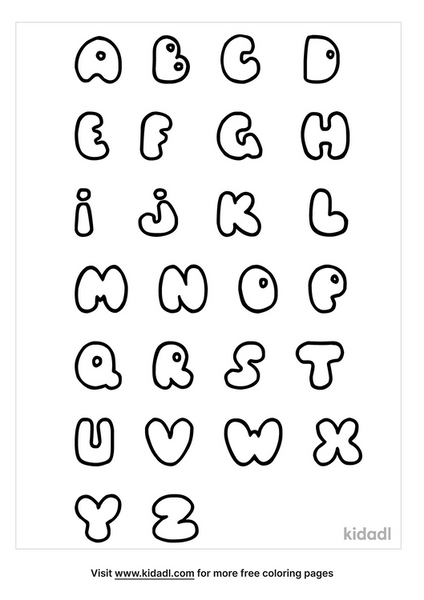 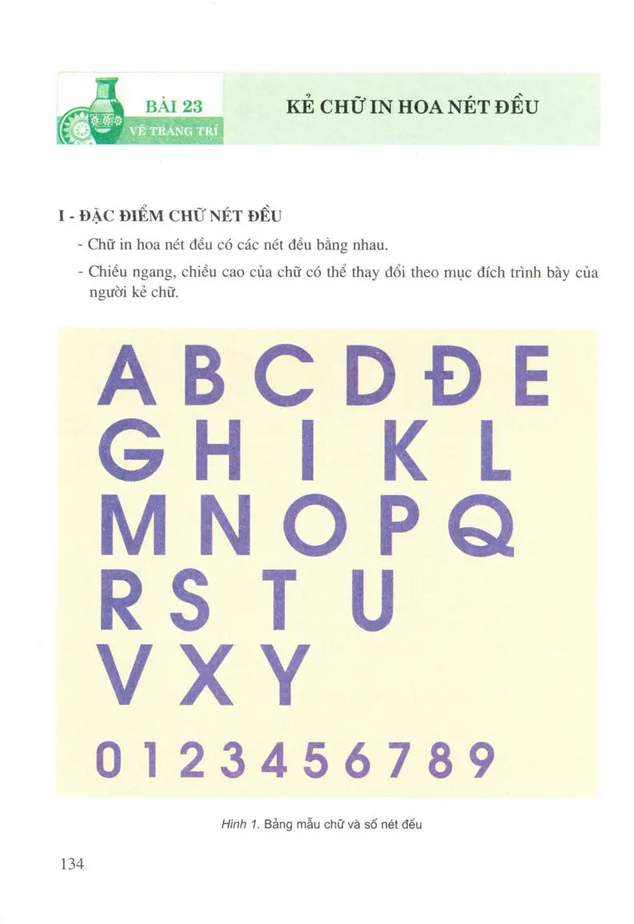 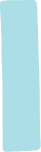 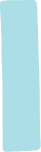 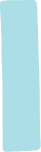 CHỮ IN HOA 
NÉT ĐỀU
CHỮ NÉT THANH NÉT ĐẬM
CHỮ TRANG TRÍ
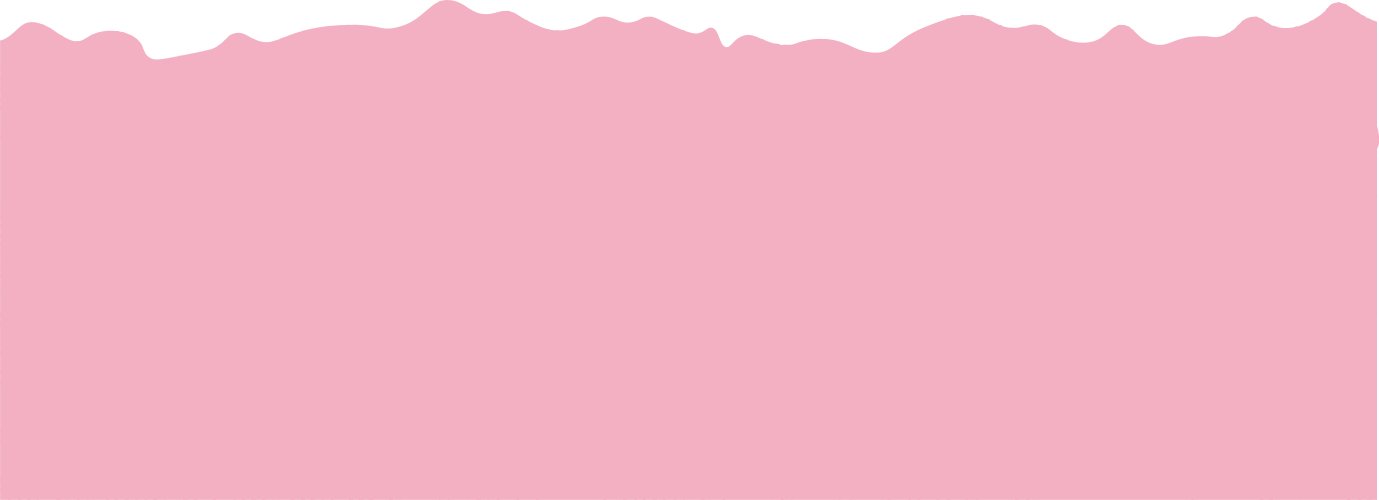 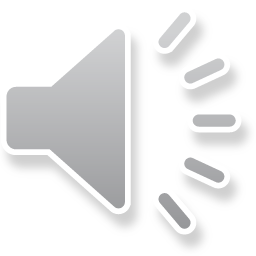 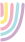 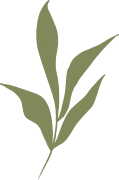 CHỮ TRANG TRÍ
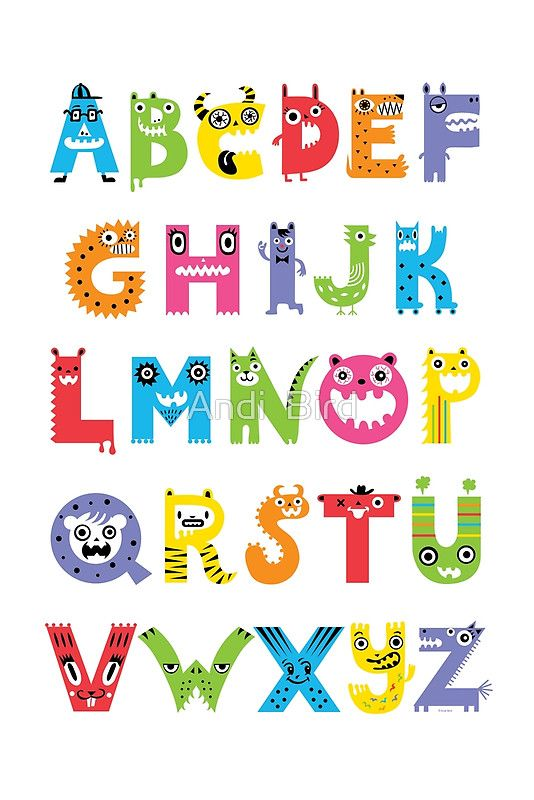 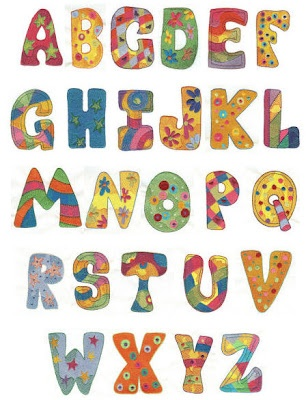 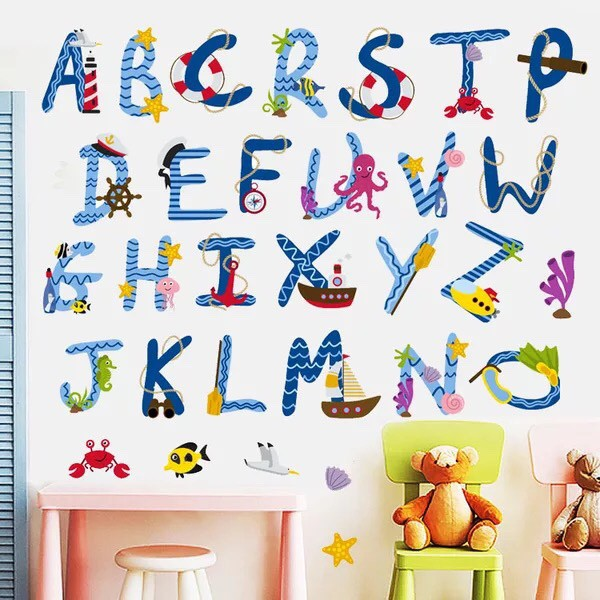 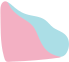 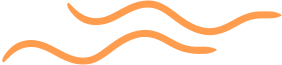 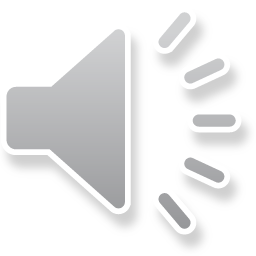 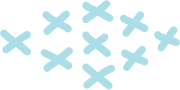 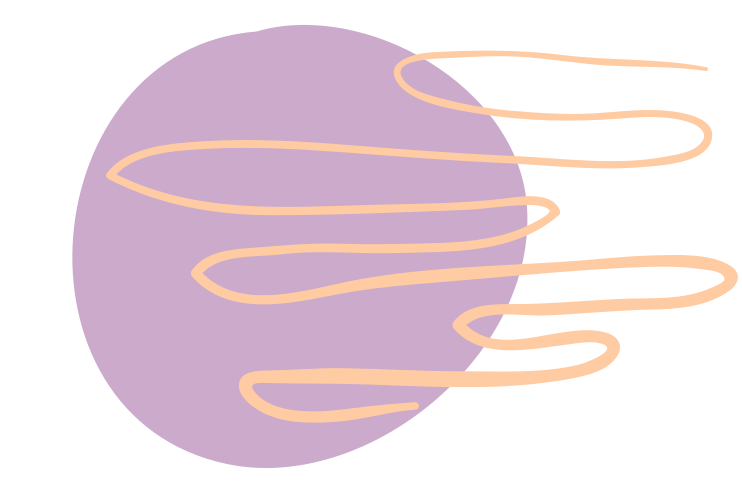 CHUẨN BỊ ĐỒ DÙNG
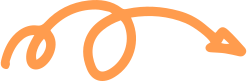 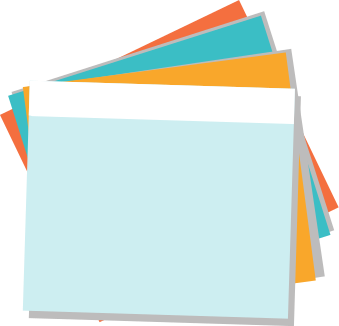 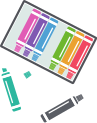 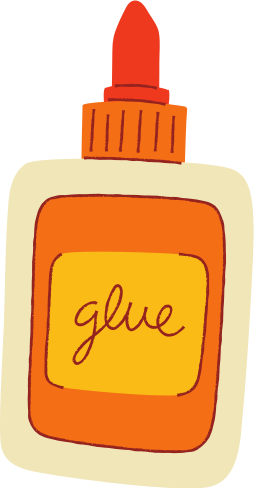 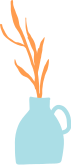 & MỘT SỐ CÁC VẬT LIỆU KHÁC
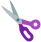 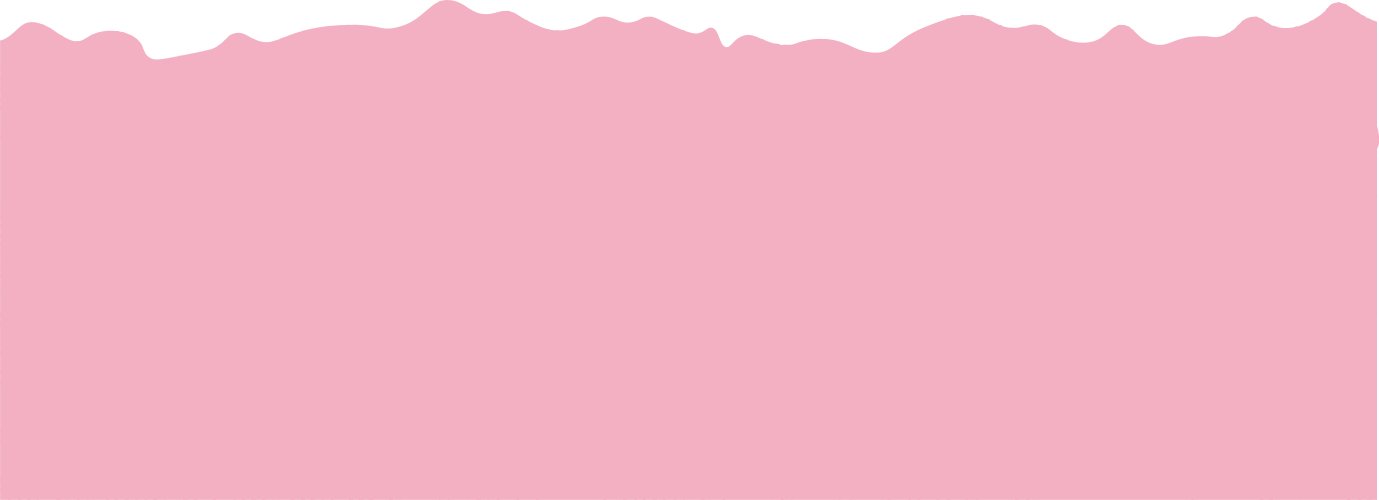 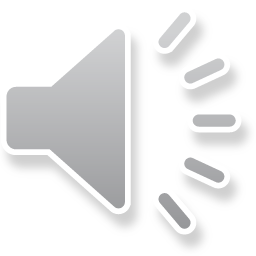 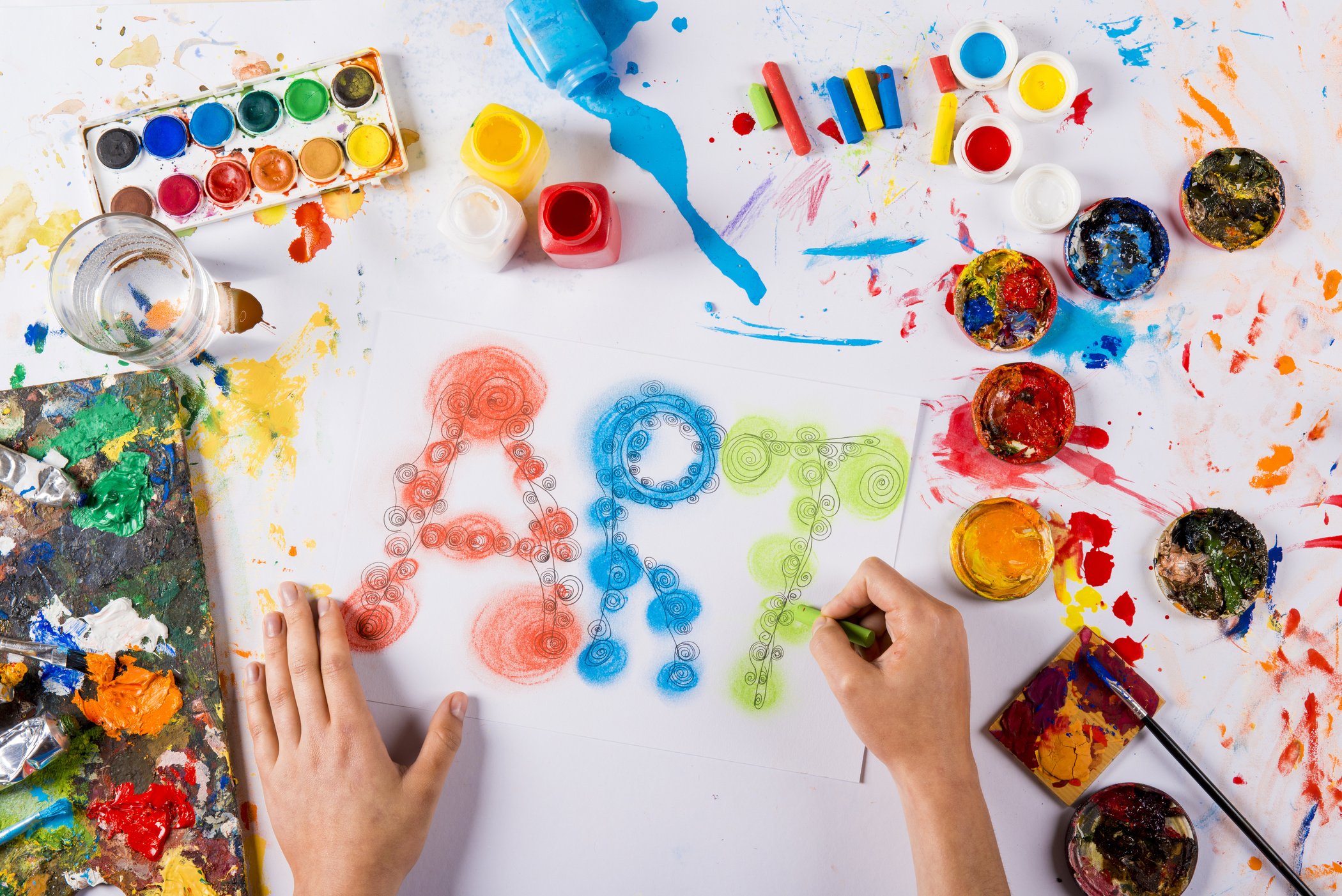 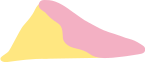 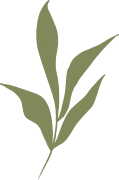 YÊU CẦU CẦN ĐẠT
Nêu được đặc điểm của kiểu chữ trang trí
Sử dụng hình thức cắt dán để tạo hình
Ứng dụng được đa dạng các chất liệu
Giới thiệu nhận xét về sản phẩm của mình
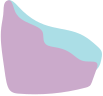 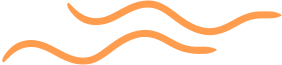 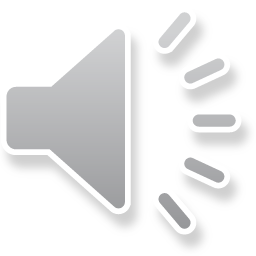 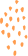 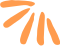 1. KHÁM PHÁ
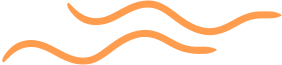 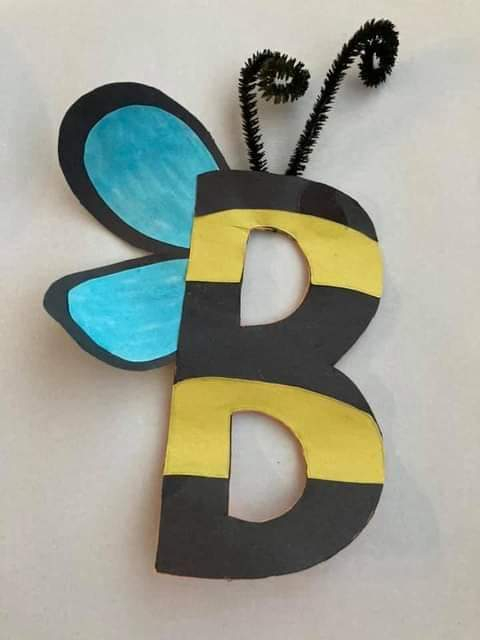 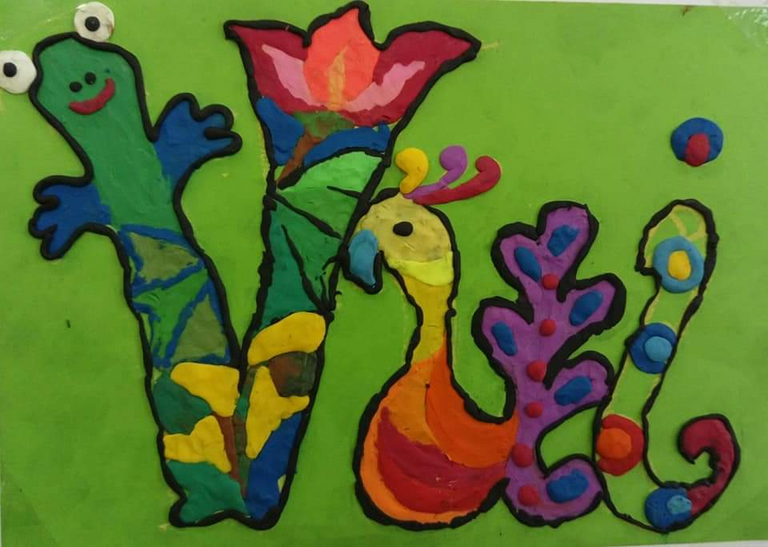 Những chữ cái được trang trí bằng chất liệu gì?
Màu sắc của chữ được trang trí như thế nào?
1
2
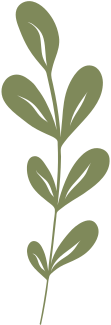 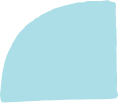 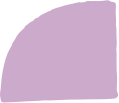 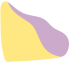 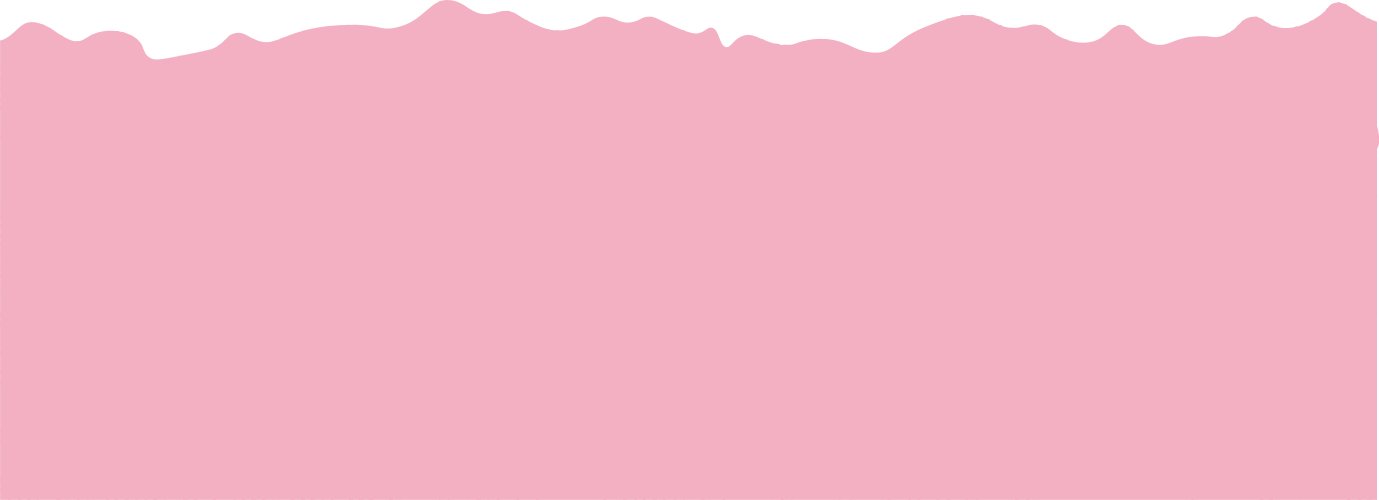 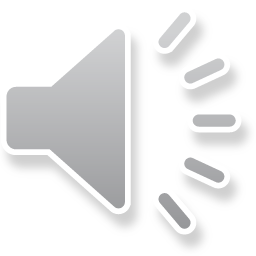 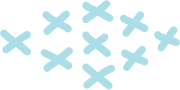 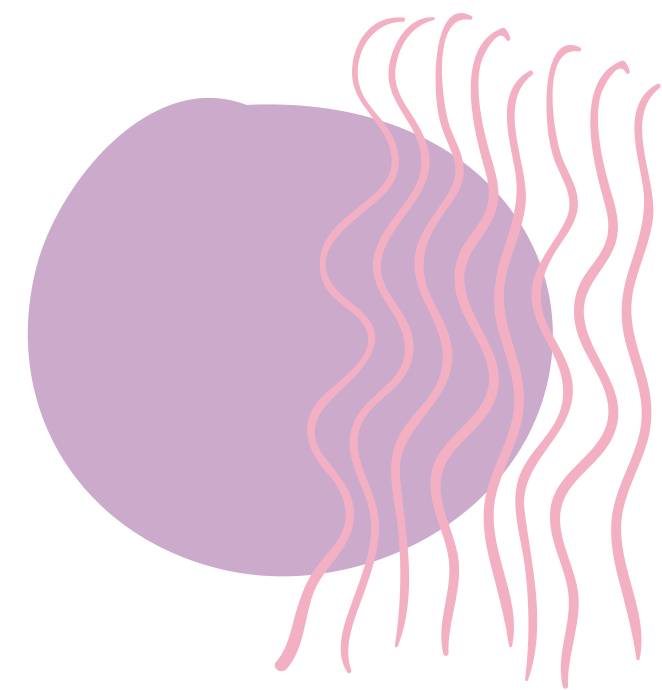 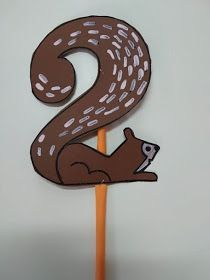 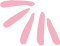 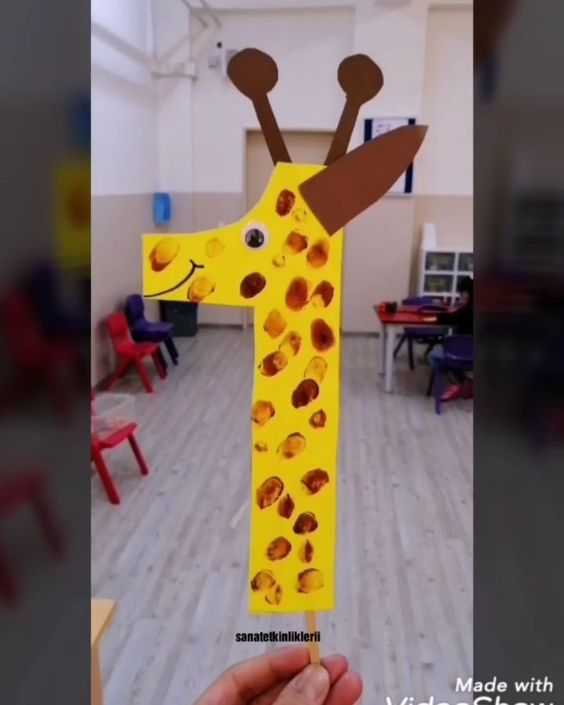 Ngoài các chữ viết chúng ta cũng có thể cách điệu các chữ số
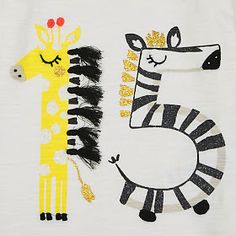 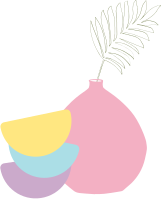 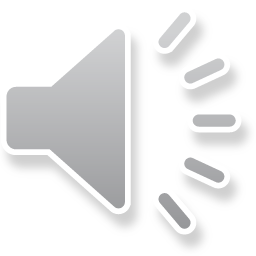 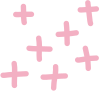 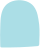 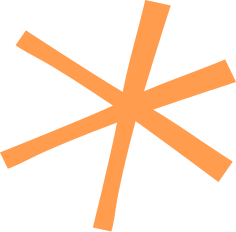 GHI NHỚ
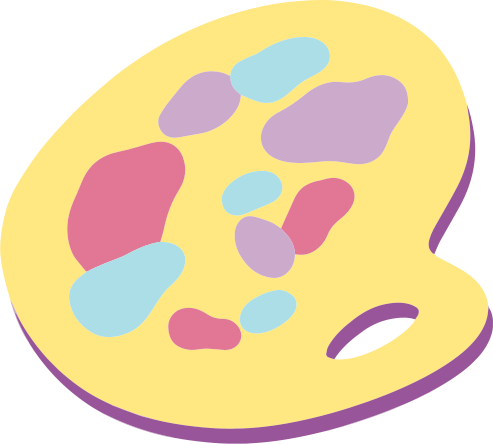 Chữ trang trí có thể được tạo dáng dựa trên đặc điểm của chữ viết thường hoặc chữ in của kiểu chữ nét đều hoặc nét thanh nét đậm
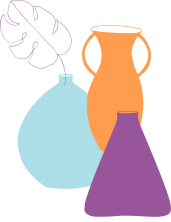 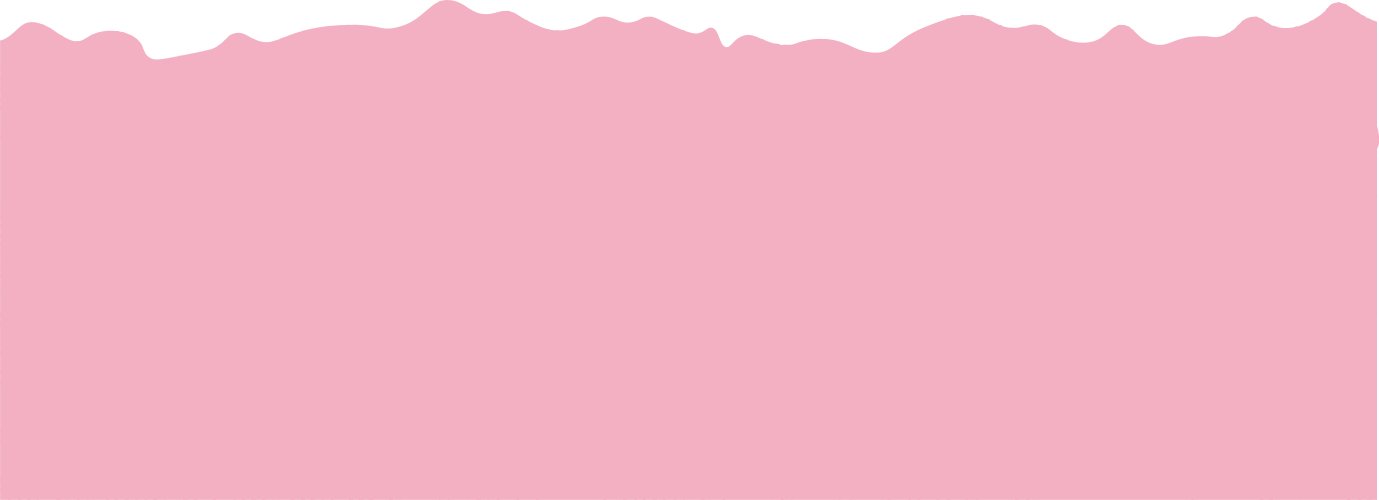 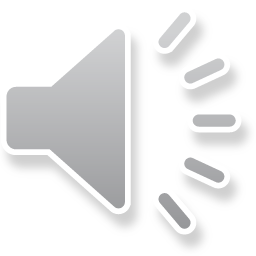 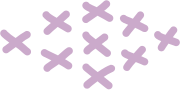 1
3
2
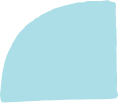 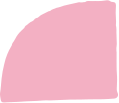 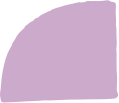 2. KIẾN TẠO KIẾN THỨC KĨ NĂNG
SẮP XẾP CÁC BƯỚC THỰC HÀNH SAO CHO ĐÚNG
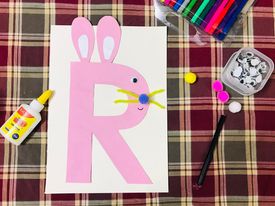 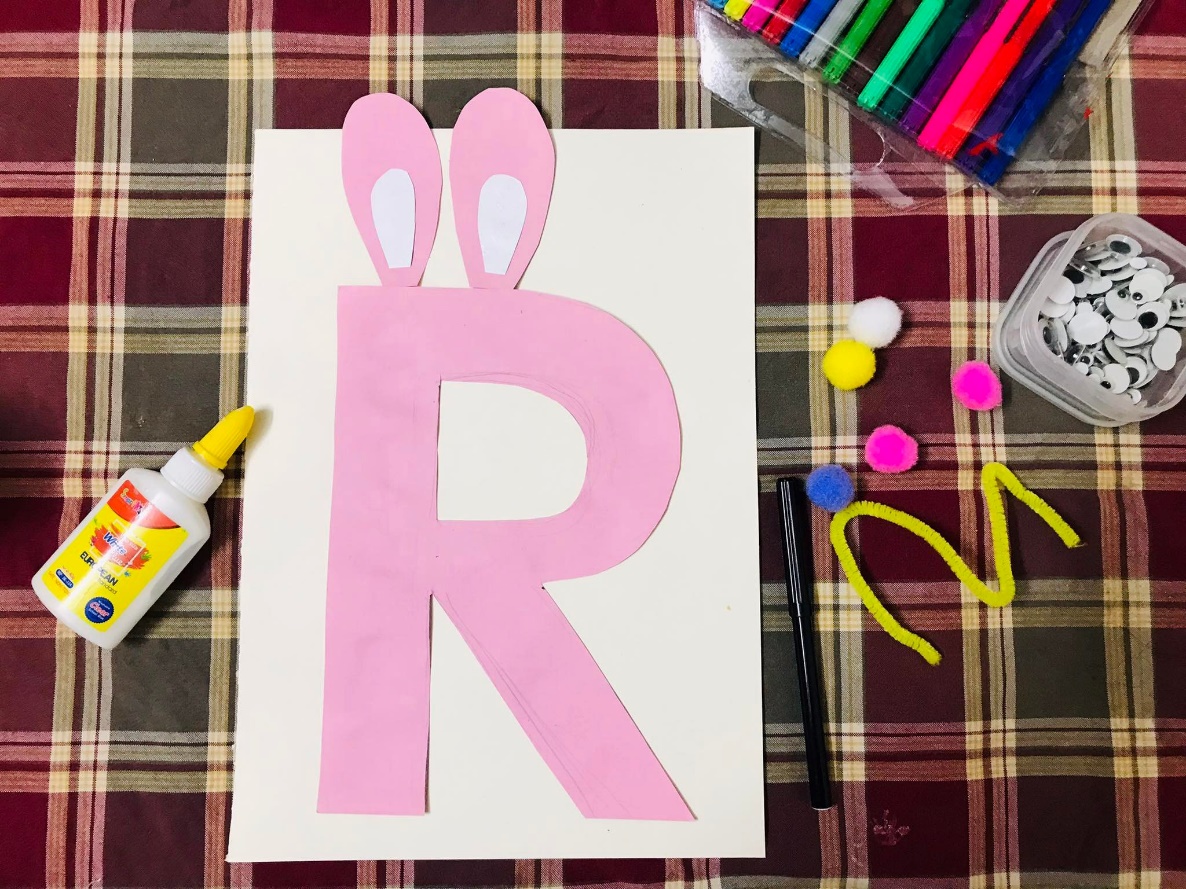 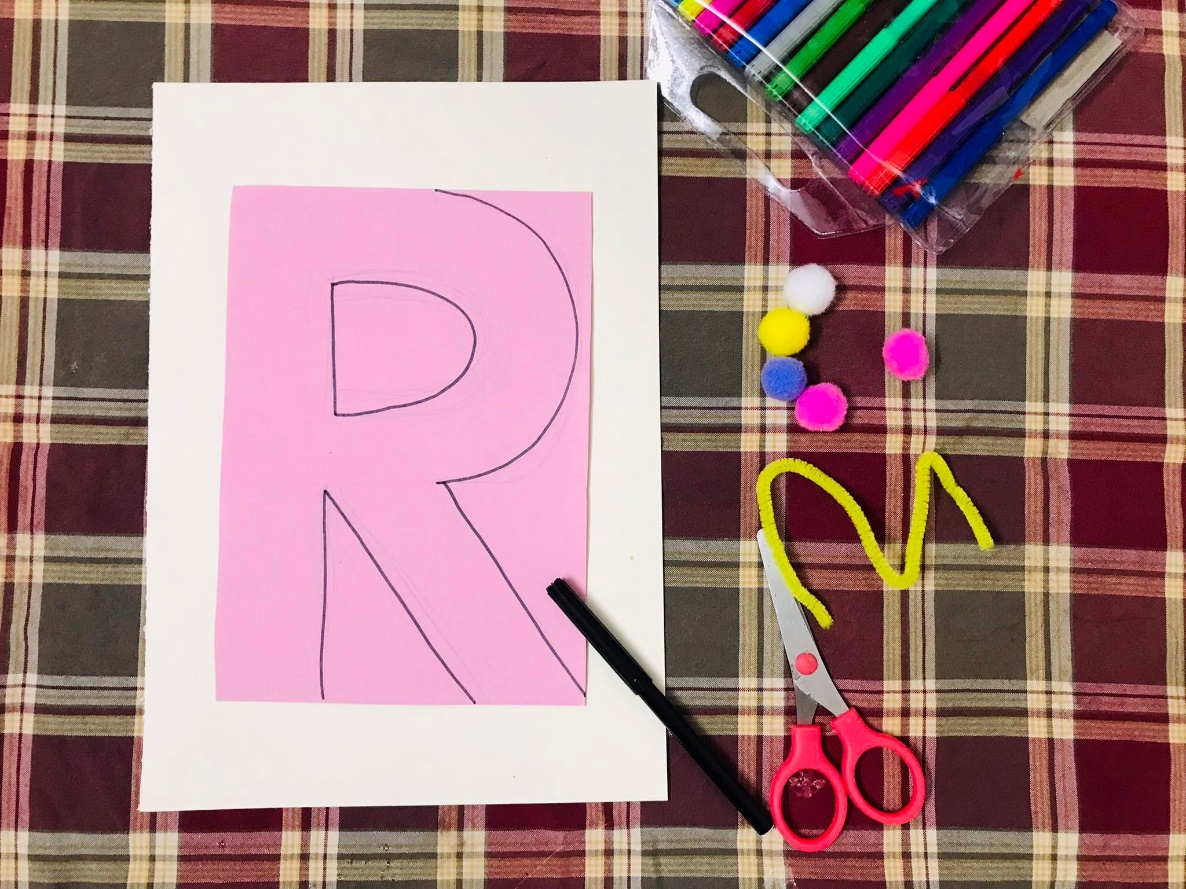 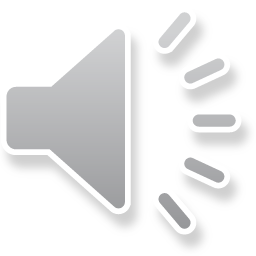 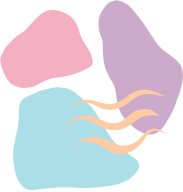 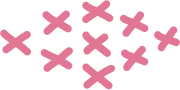 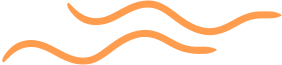 2
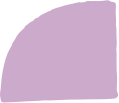 TRANG TRÍ CHỮ
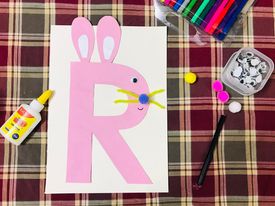 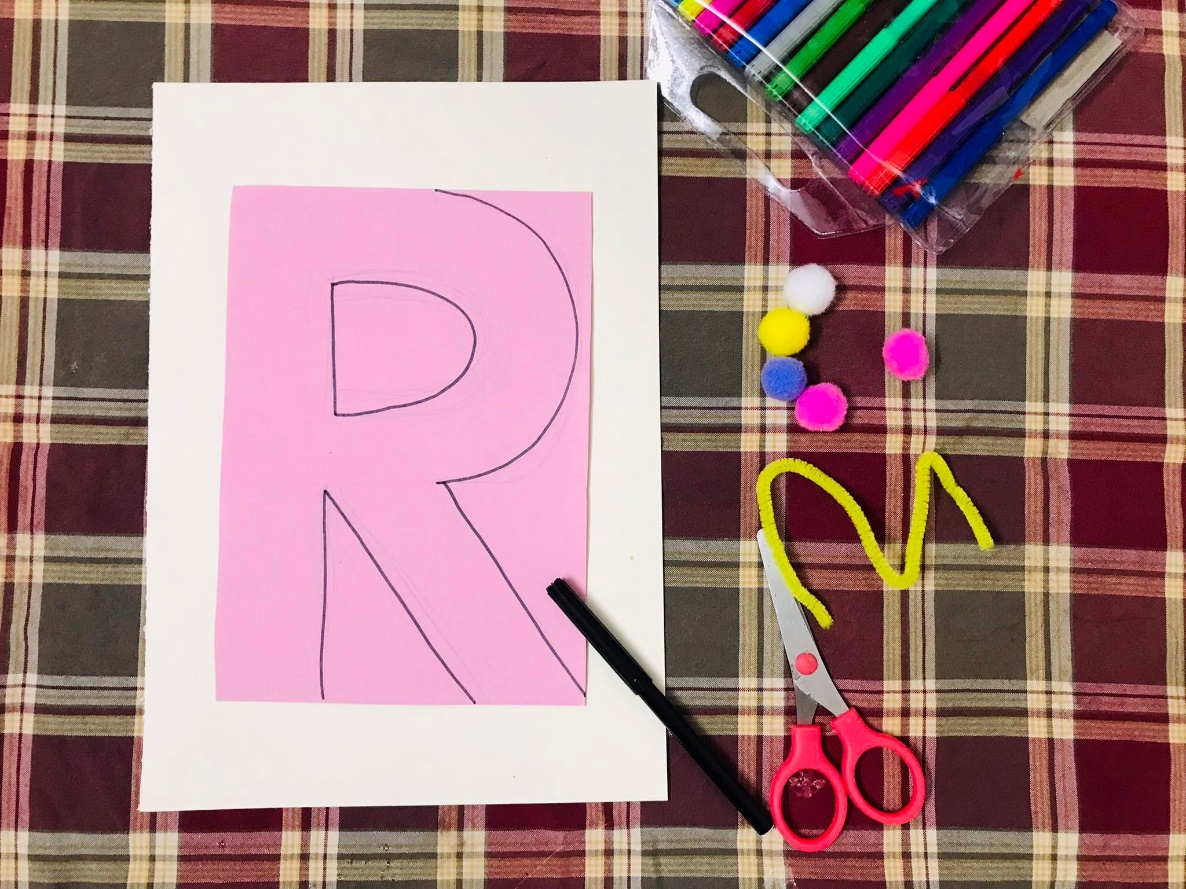 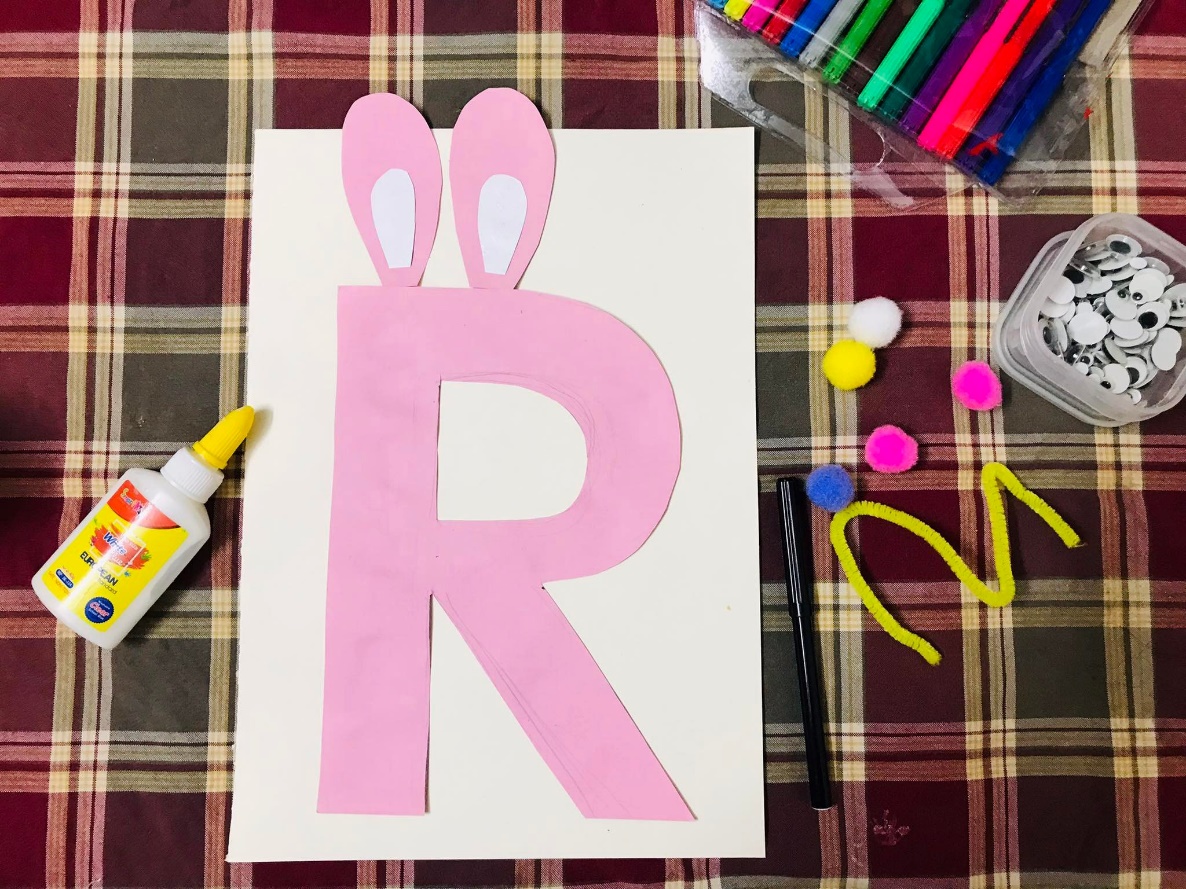 3
TÔ MÀU & CẮT DÁN THÊM CHI TIẾT
1
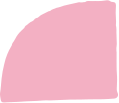 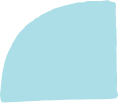 TẠO DÁNG CHỮ
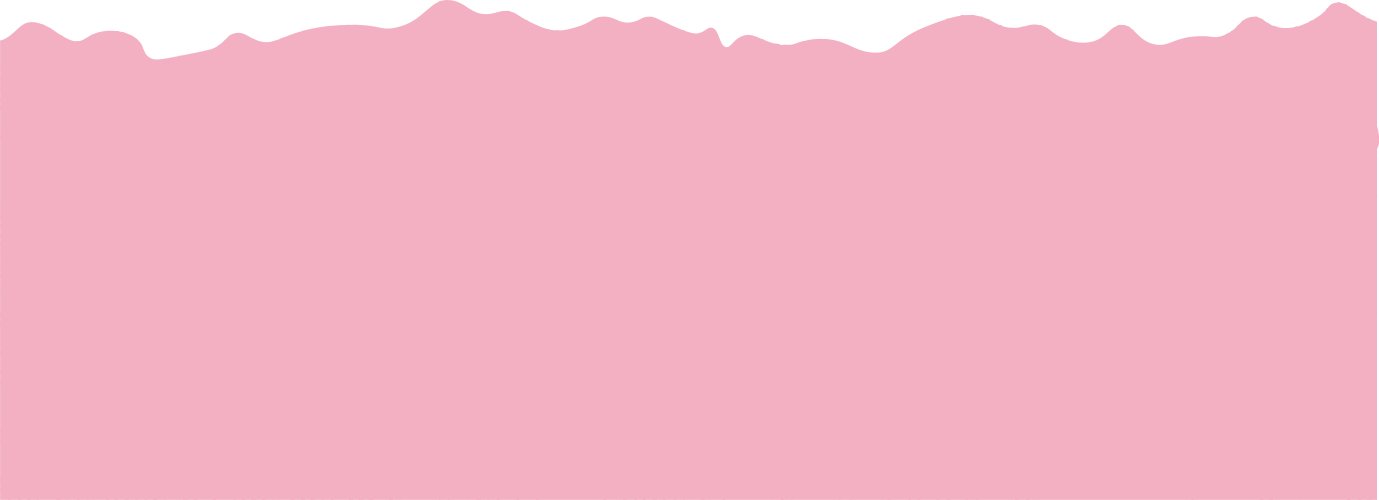 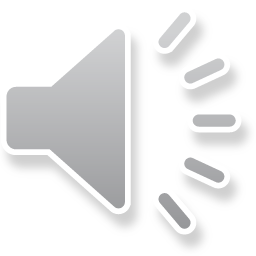 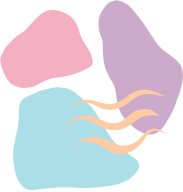 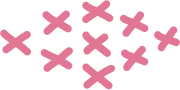 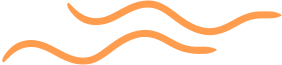 2
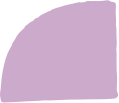 TRANG TRÍ CHỮ BẰNG SỢI LEN
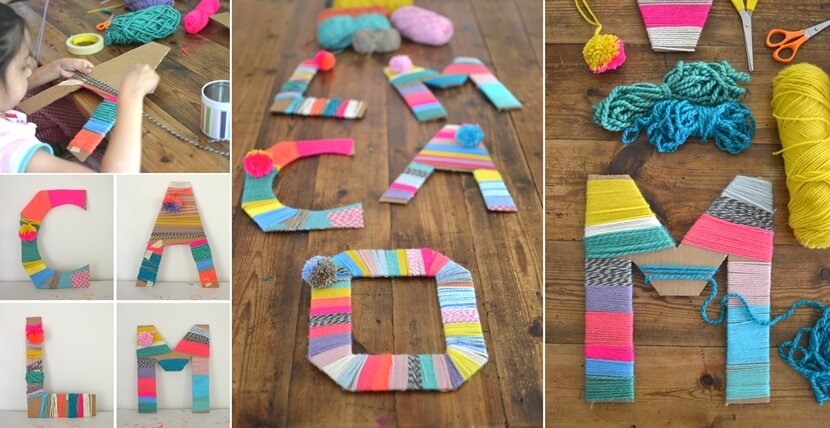 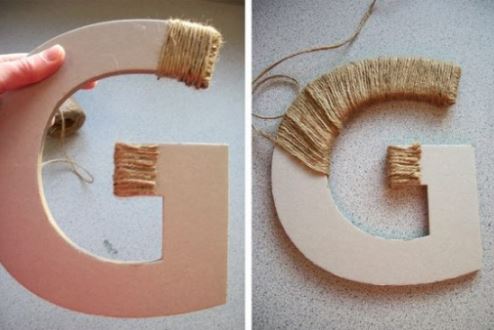 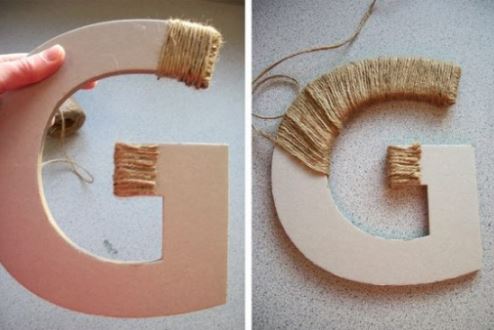 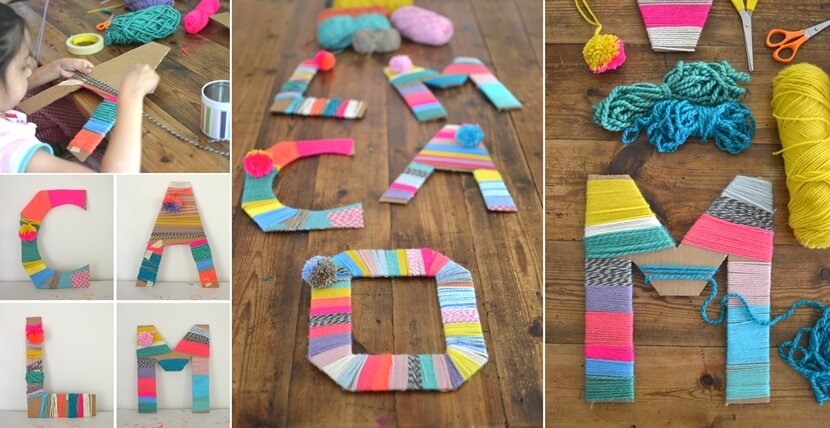 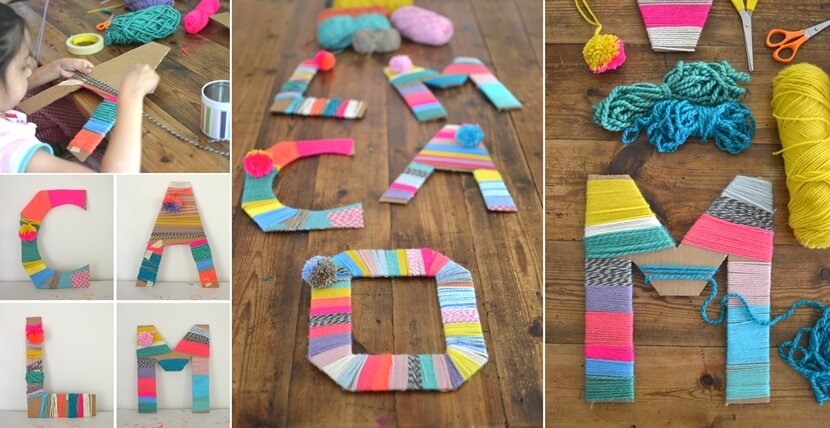 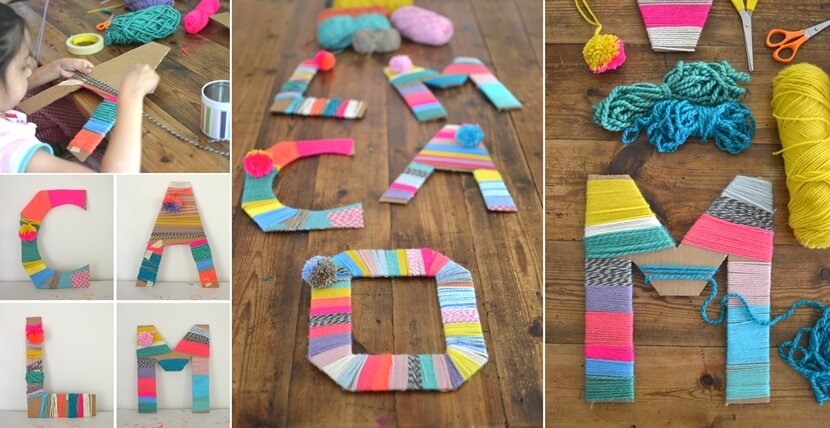 3
THÊM CHI TIẾT VÀ HOÀN THIỆN SẢN PHẨM
1
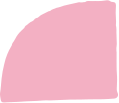 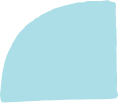 TẠO DÁNG CHỮ BẰNG BÌA
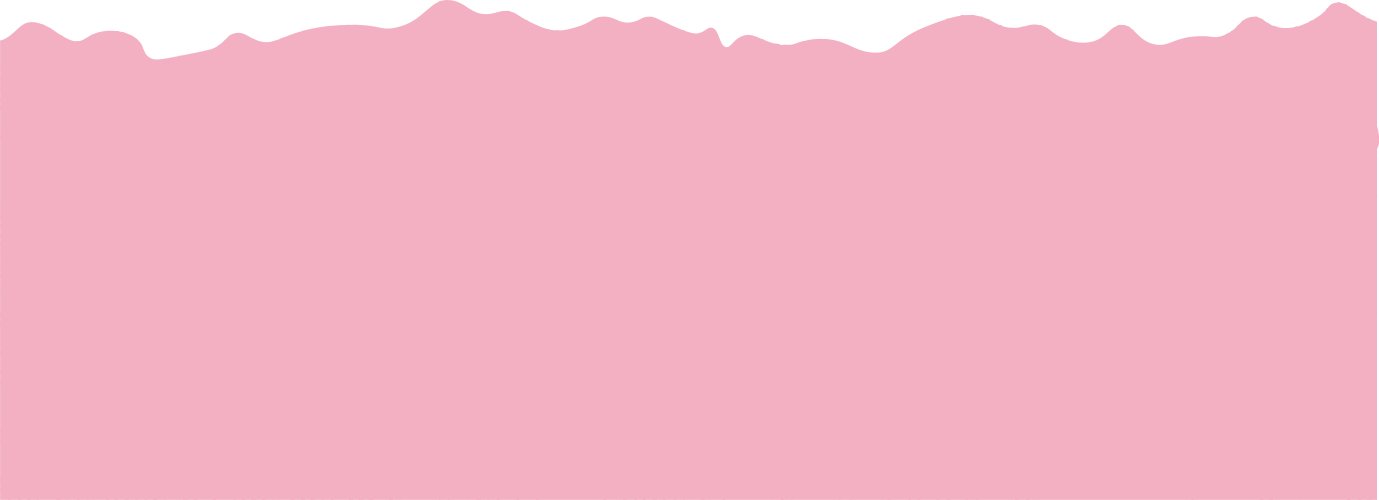 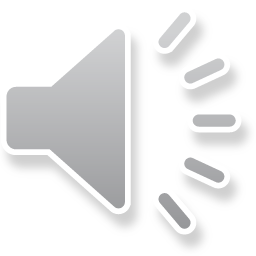 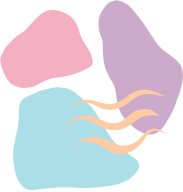 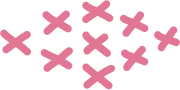 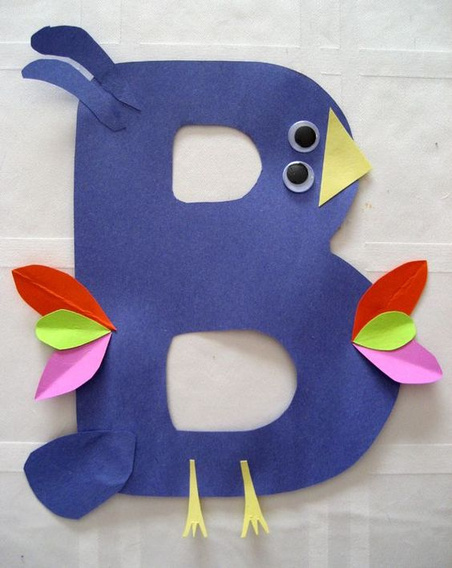 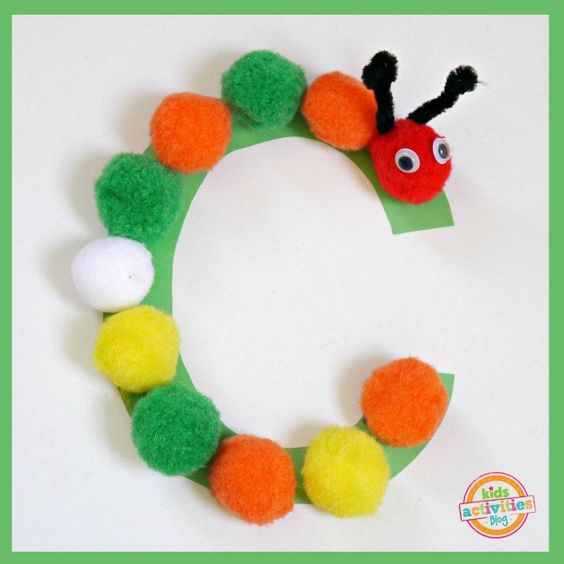 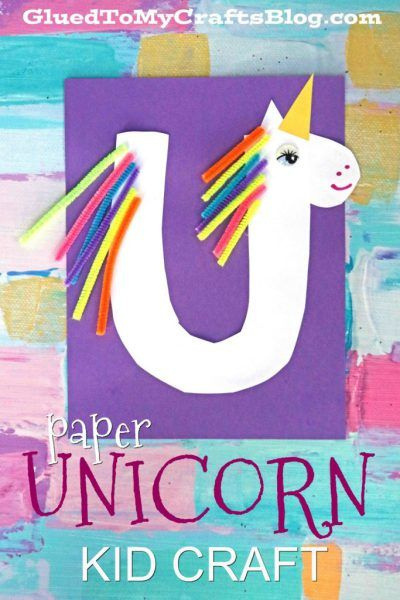 SẢN PHẨM THAM KHẢO
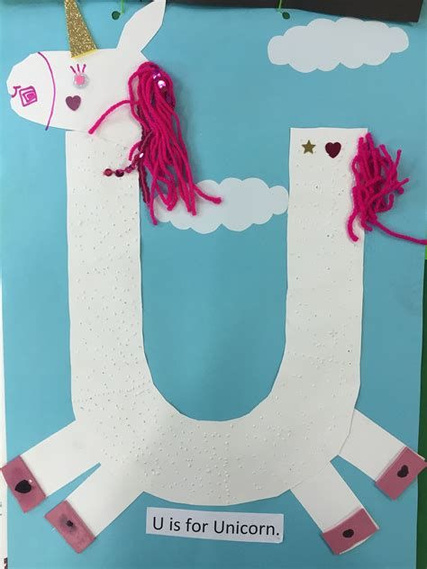 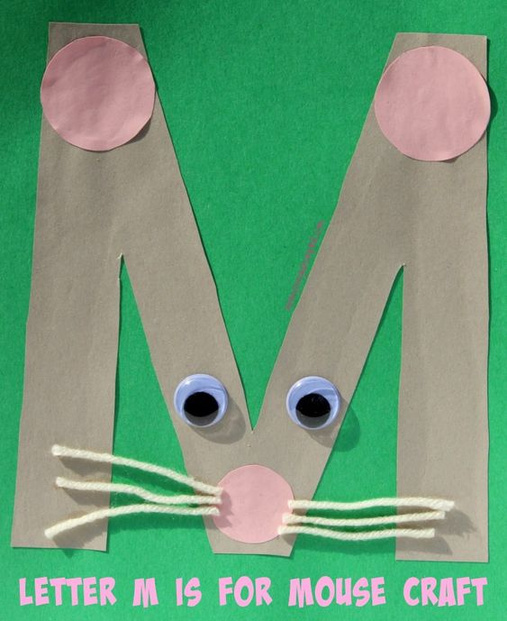 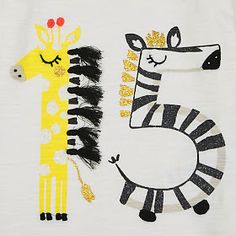 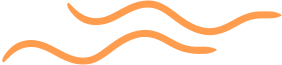 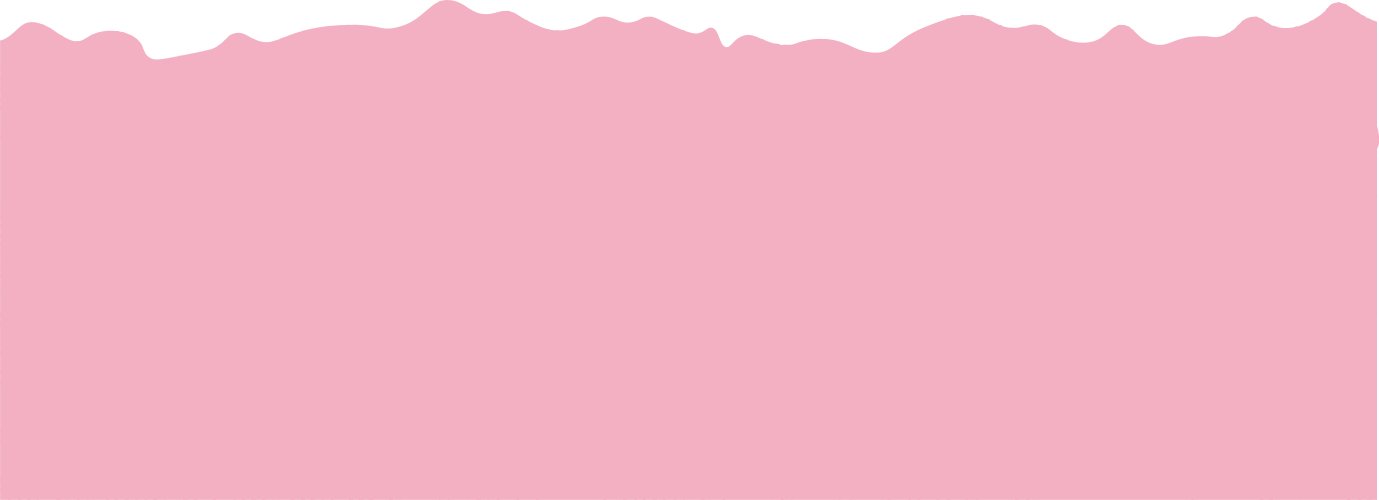 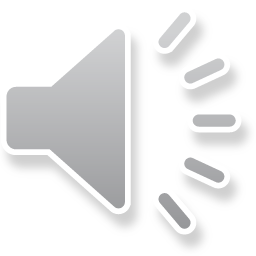 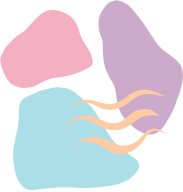 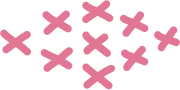 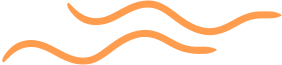 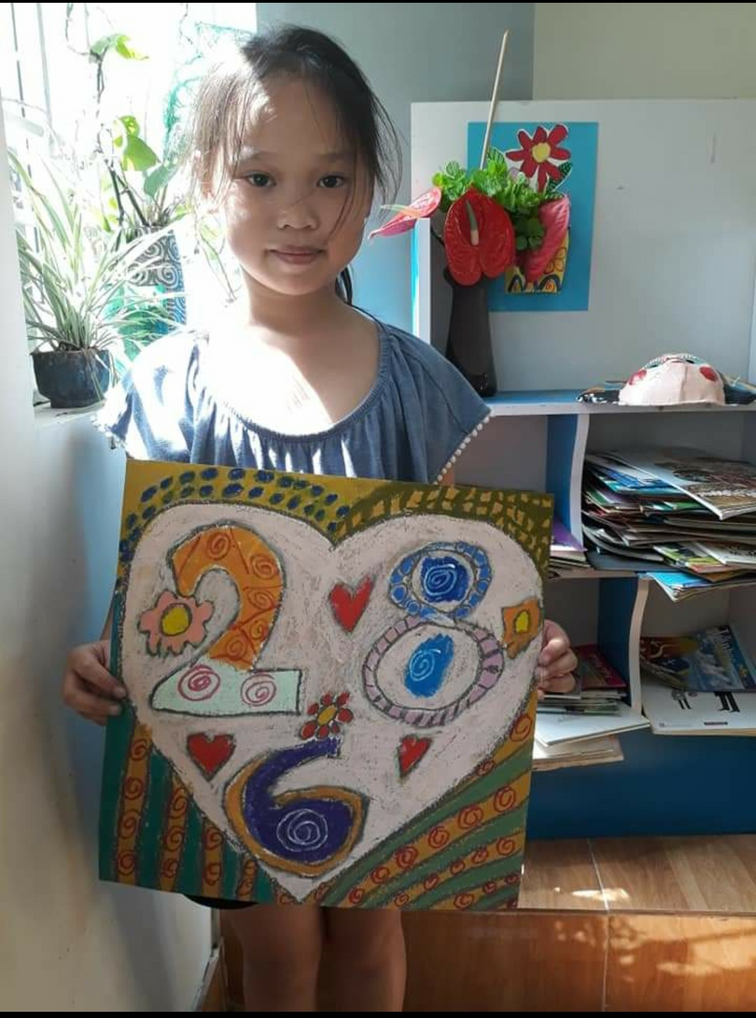 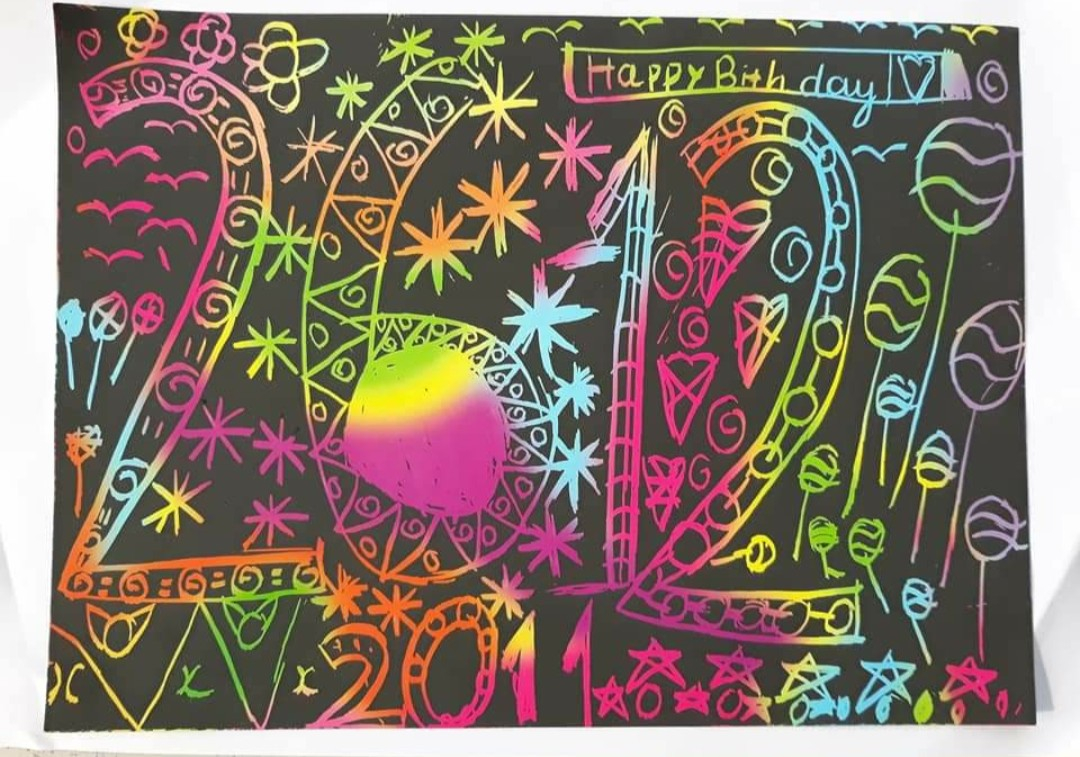 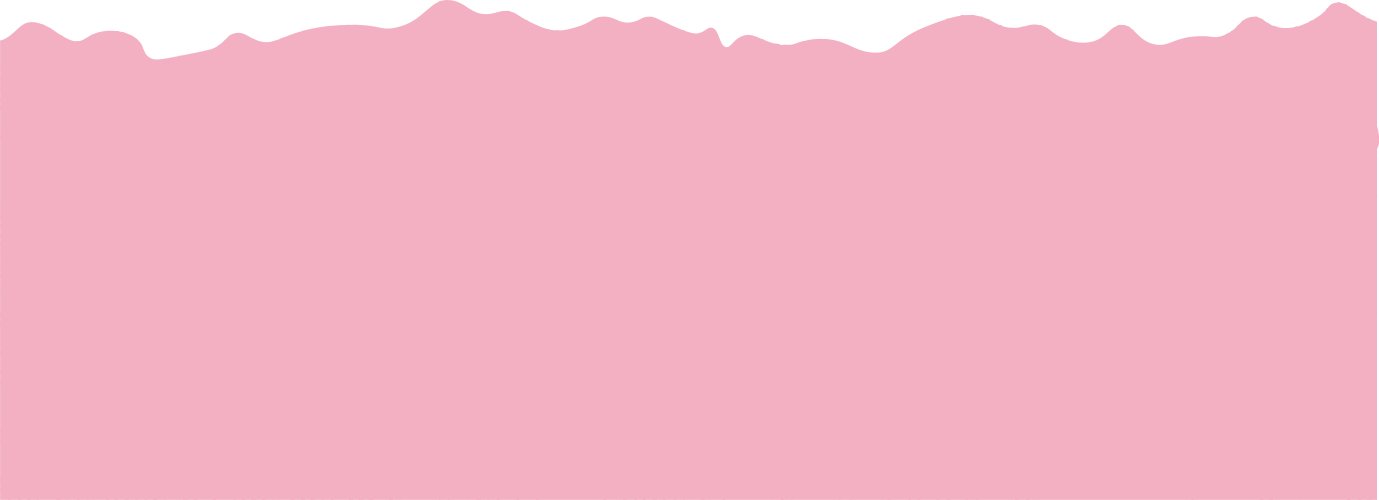 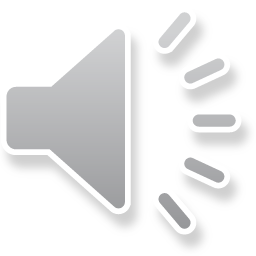 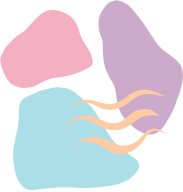 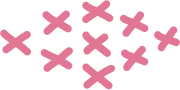 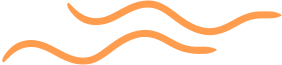 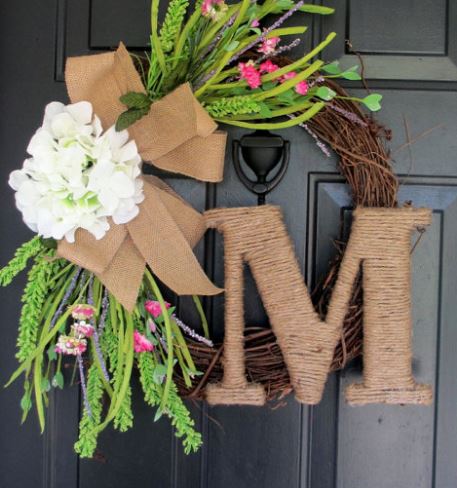 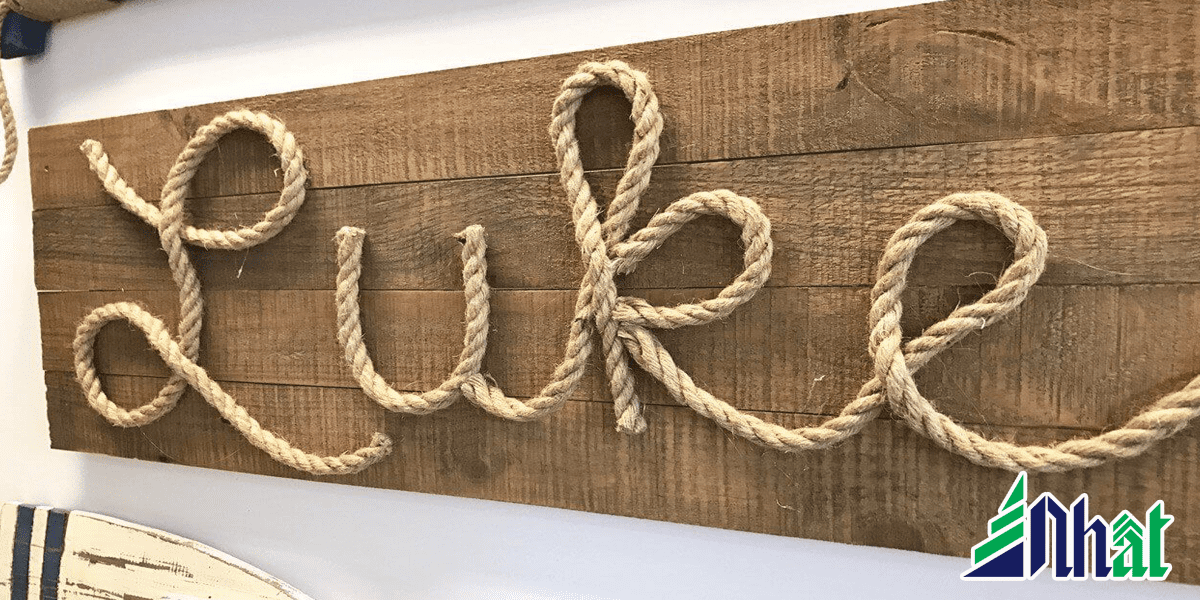 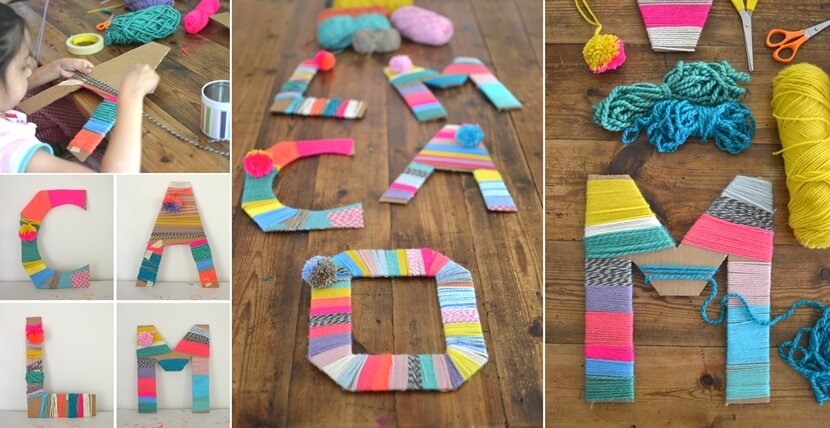 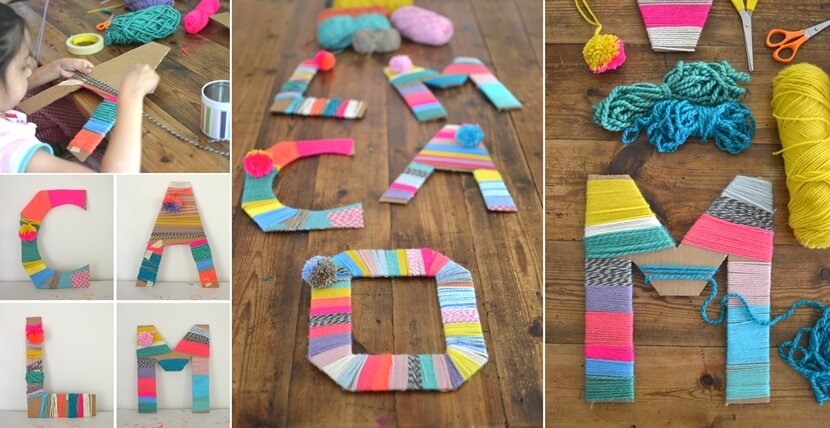 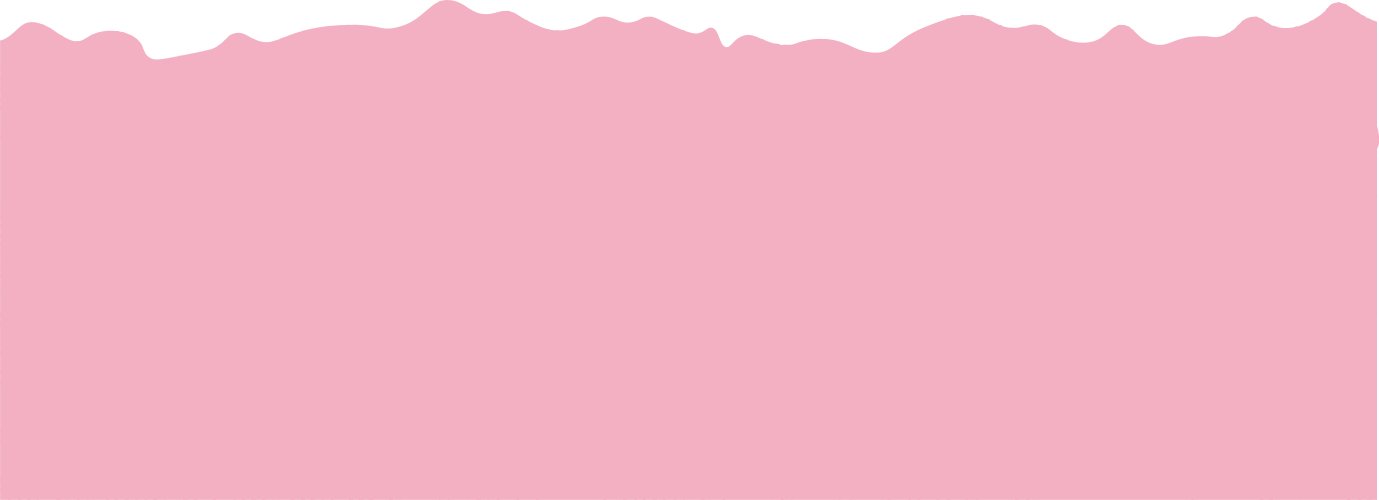 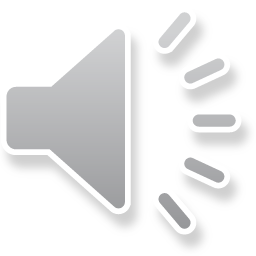 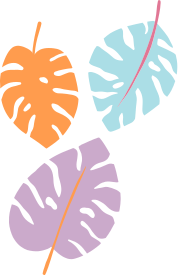 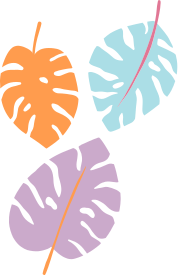 3. LUYỆN TẬP - SÁNG TẠO
CÁC EM HÃY CẮT DÁN TẠO DÁNG CHỮ CÁI HOẶC CHỮ SỐ BẰNG CÁC CHẤT LIỆU KHÁC NHAU
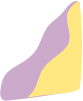 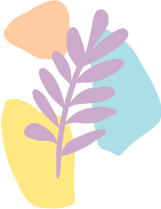 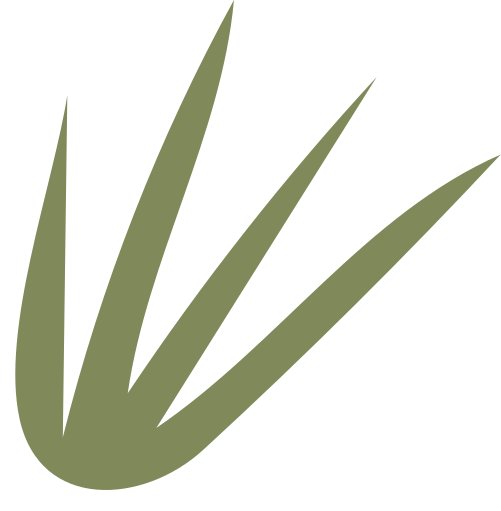 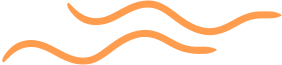 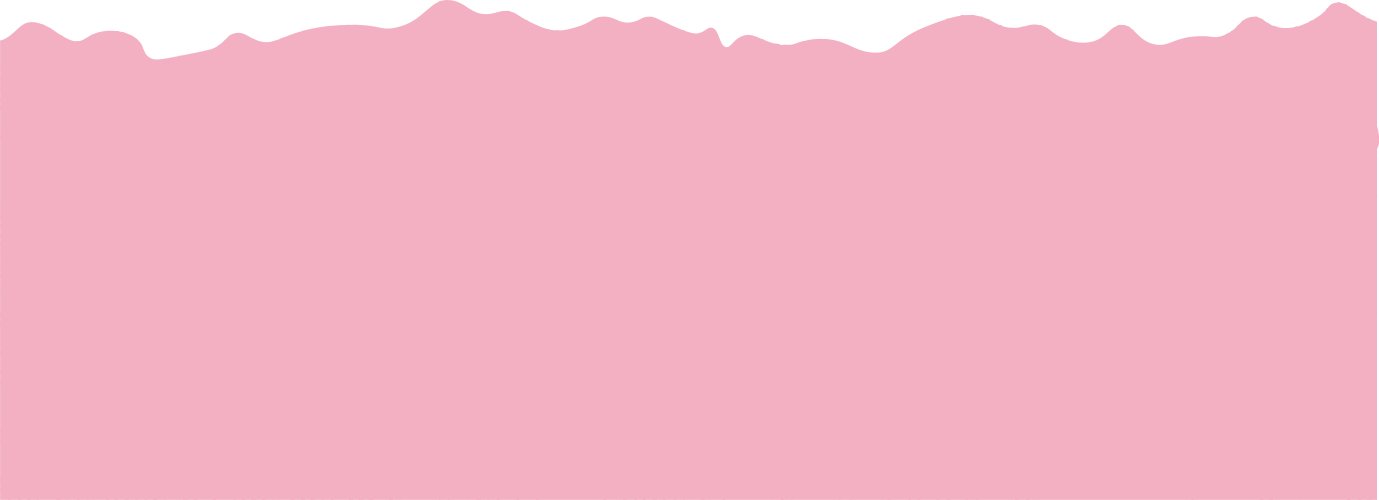 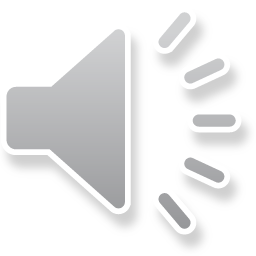 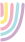 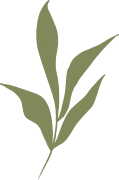 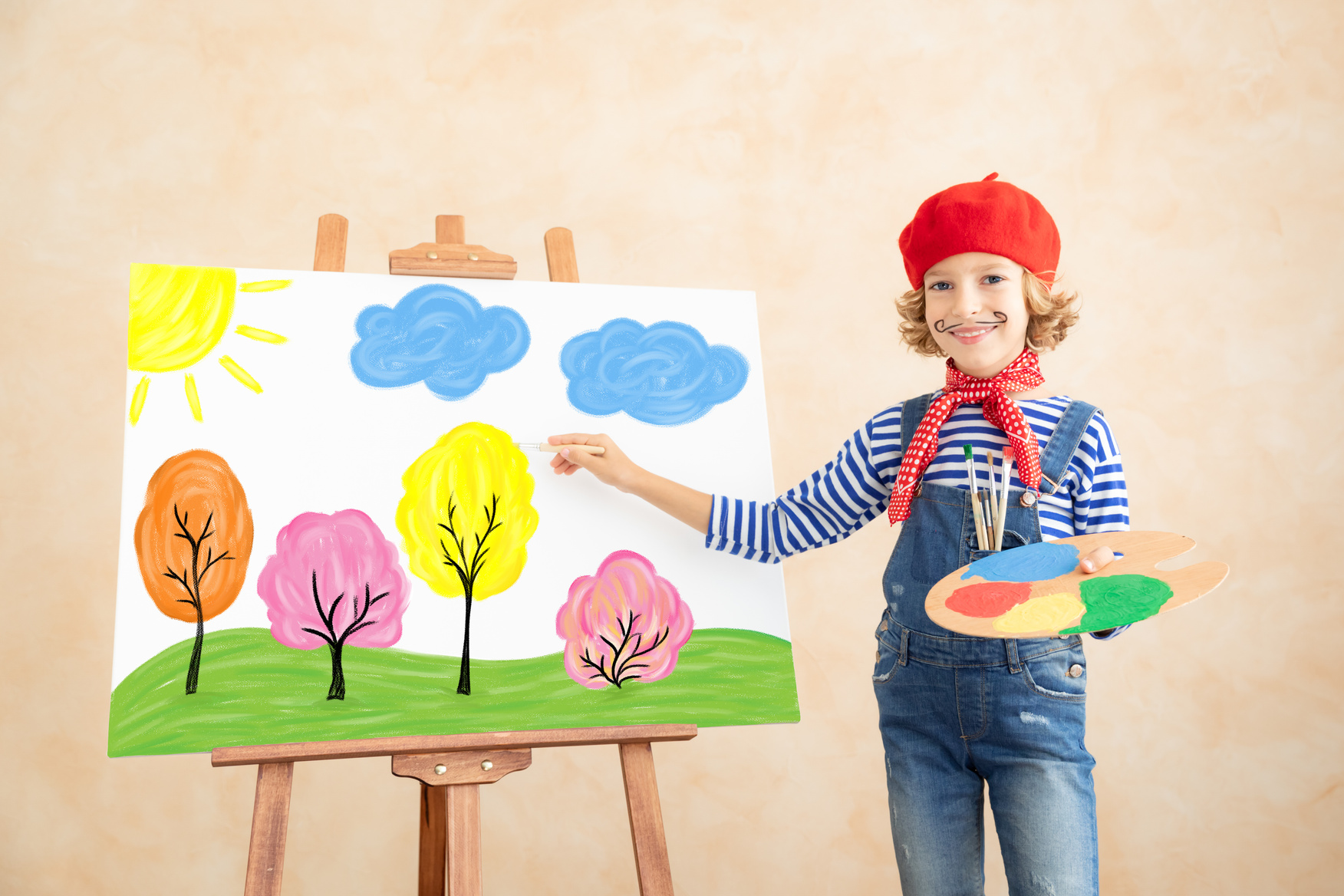 4. PHÂN TÍCH - ĐÁNH GIÁ
EM HÃY GIỚI THIỆU VÀ CHIA SẺ SẢN PHẨM CỦA MÌNH TỚI NGƯỜI THÂN NHÉ !
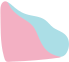 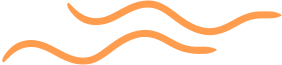 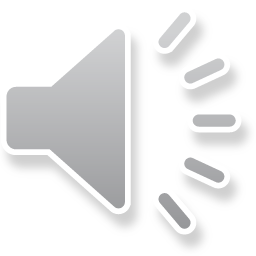 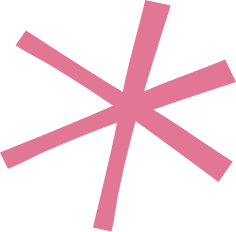 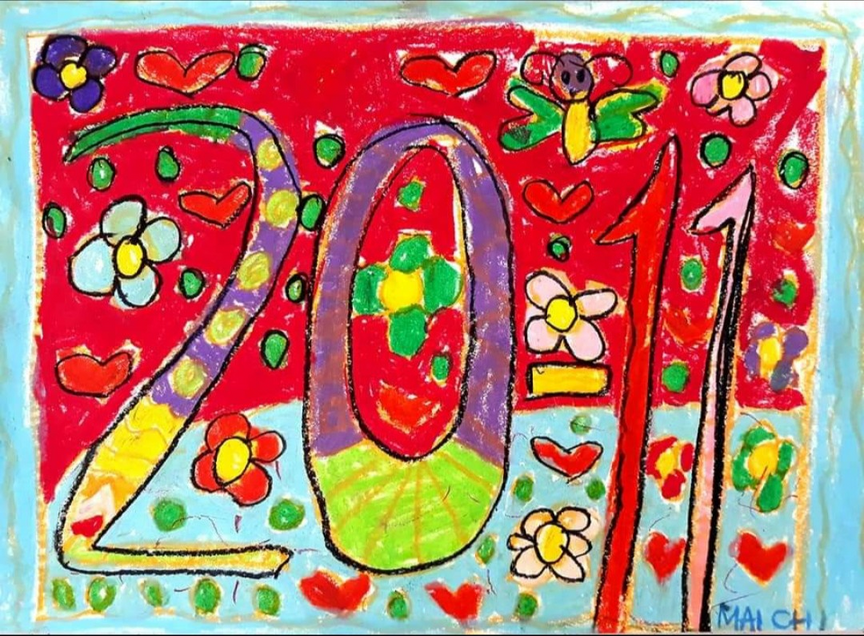 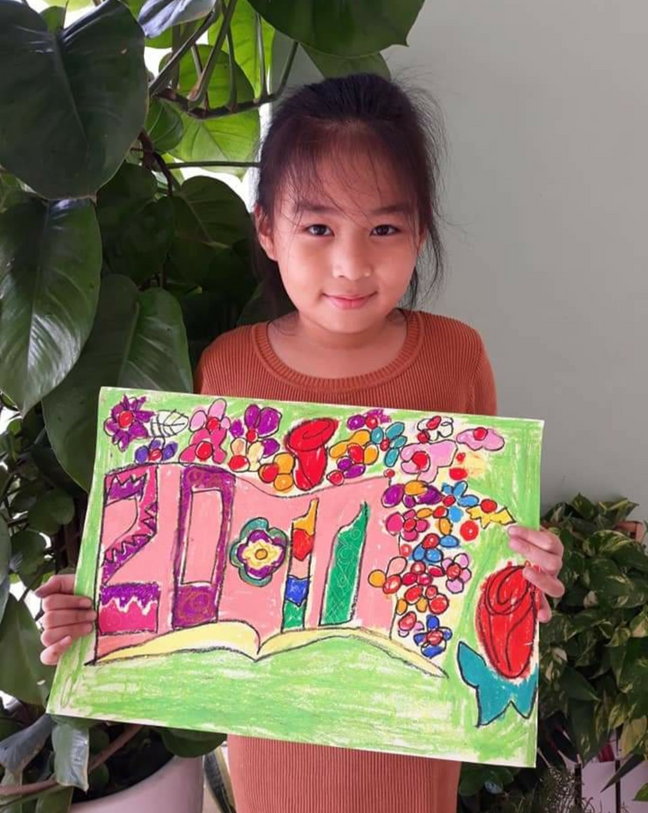 5.VẬN DỤNG SÁNG TẠO
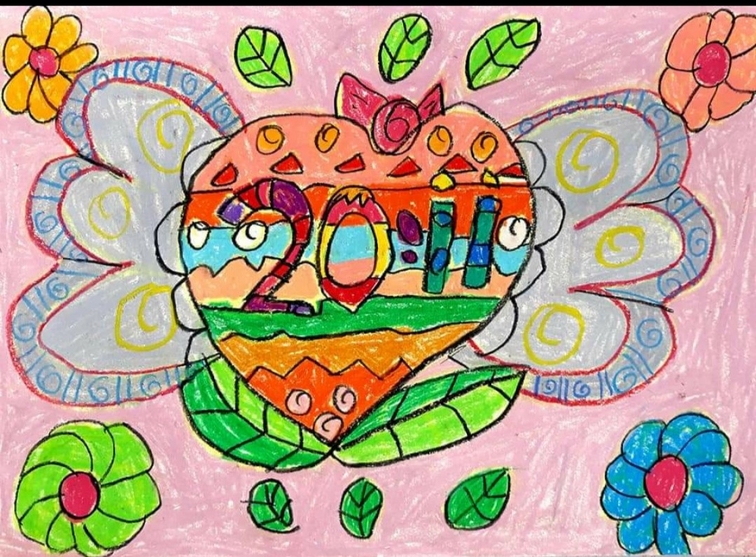 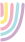 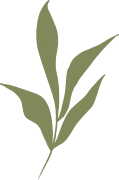 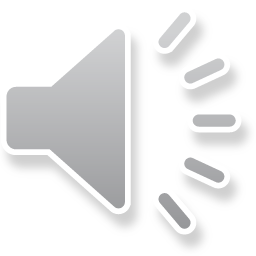 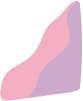 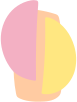 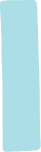 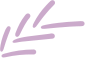 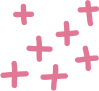 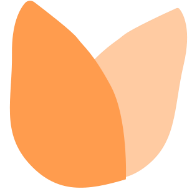 DẶN DÒ
- Hoàn thành sản phẩm tạo dáng và trang trí chữ/số theo ý thích.
- Chụp ảnh sản phẩm và gửi cho cô.
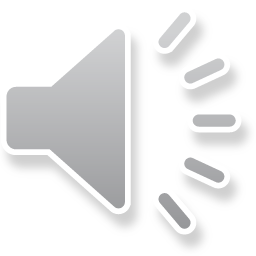 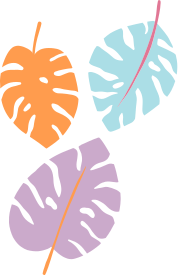 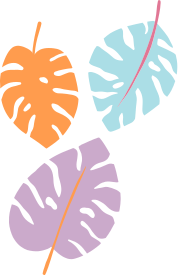 XIN CHÀO VÀ HẸN GẶP LẠI CÁC CON
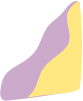 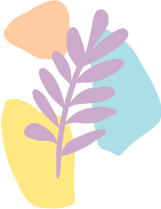 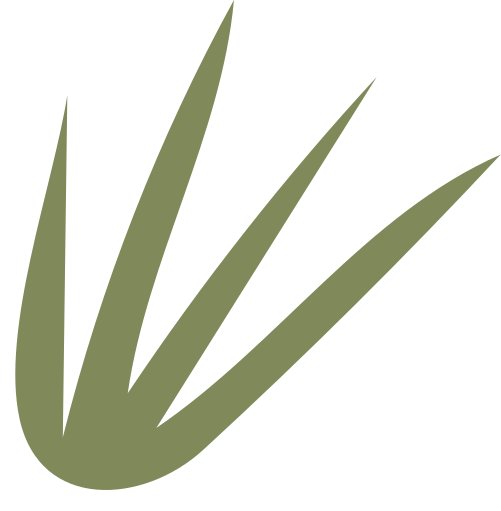 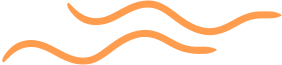 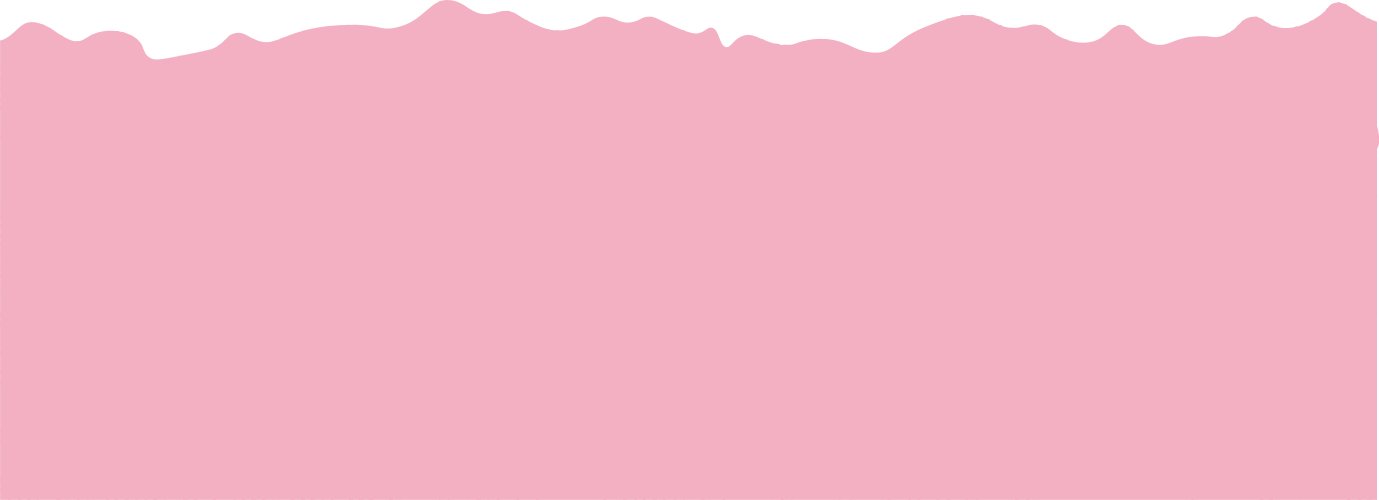 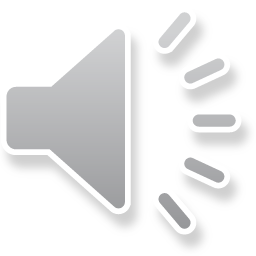